cellular events in inflammation
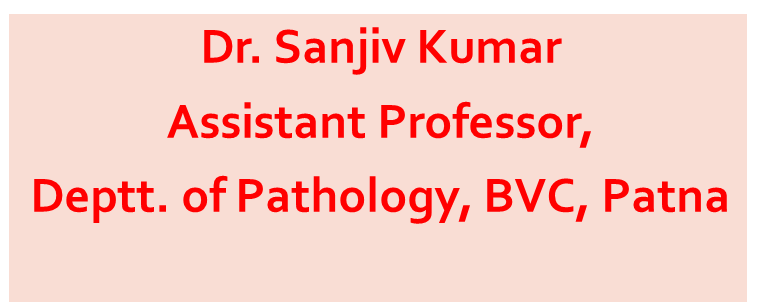 CELLULAR EVENTS
The cellular events in inflammation were clarified by the Russian biologist Elie Metchnikoff, in 1884. 
He named macro-phages (g. Macro = large; phage in = to eat) 
Thus, the most important function of inflammation is delivery of leukocytes, particularly neutrophils and monocytes, to the site of injury.
The sequence of events in the journey of leukocytes from the lumen of blood vessels into the extravascular space is called extravasation. 
These events can be divided into:
 (1) margination,
 (2) adhesion, 
(3) emigration (transmigration),
(4) phagocytosis, and 
(5) release of leukocyte products.
Margination: 

As blood flow slows early in inflammation (as a result of increased Vascular permeability), white cells fall out of the central column. 
This process of leukocyte accumulation at the periphery of vessels is called margination. 
Afterwards, leukocytes tumble (roll over and over) slowly along the endothelial surface and adhere transiently.
This process of brief, loose sticking of leukocytes to the endothelium is called Rolling.
2. Adhesion:

 finally, leukocytes come to rest at some point where they adhere firmly. This firm sticking (attachment) of leukocytes to the endothelium is called adhesion.
In time, the endothelium is virtually lined by white cells. This appearance is called pavementing.

3. Emigration (transmigration):
After firm adhesion, leukocytes Insert their pseudopods into the inter-endothelial junctions. Finally, they crawl through the basement membrane and escape into the extravascular Space. 
This process by which leukocytes come out of the blood vessels into the extravascular space is called emigration. It is also known by Two other names - transmigration and diapedesis.
Molecular Mechanisms of ROLling, Adhesion, and Emigration
It is now clear that leukocyte adhesion and emigration in inflammation involve binding of complementary 'adhesion molecules' present on the surfaces of leukocytes and endothelial cells, like a key and lock. 

It is also now clear that chemical mediators (chemoattractants and certain cytokines) affect these processes by regulating the surface expression or affinity of such adhesion molecules. 

The adhesion molecules involved belong to the following three molecular families:
1. Selectins: selectins are receptors expressed on leukocytes and Endothelium. 
These consist of: 
e-selectin (previously ELAM-1). It Is confined to endothelium; 
p-selectin, present on endothelium And platelets; and
l-selectin (previously LAM-I), present on most Leukocytes.
 E- and p-selectins bind to their receptors sialyl-lewis-x modified glycoprotein present on leukocytes, while l-selectin on Leukocytes binds to its l-selectin ligand present on endothelium
2. Immunoglobulins: the immunoglobulin molecules include two endothelial adhesion molecules
 (i) ICAM-1 (intercellular adhesion Molecule-1), and (ii) VCAM-1 (vascular cell adhesion molecule-1).
Both of these molecules interact with integrins (discussed next) found on leukocytes.
3. Integrins: these are glycoproteins. The main integrin receptors for ICAM-1 are the integrins LFA-l and MAC-1, and that for VCAM- 1 is the integrin VLA-4.
PhagocytosIs
Delivery of neutrophils and monocytes (Lamellipod) (upper left), and a to the site of injury and killing and degradation of the ingested material, Mostly bacteria. 
This process of taking particulate matter in the Cytoplasm by cells is known as phagocytosis, and that of the fluid as Pinocytosis. 
The process of phagocytosis was discovered the process of phagocytosis was discovered by Metchnikoff, in 1884.
Phagocytosis involves three different but inter-related steps 
 (i) first is recognition and attachment of the particle to the surface of, the neutrophil, 
(ii) second is its engulfment with subsequent formation of a phagocytic vacuole, and 
(iii) third is killing and degradation of the ingested material.
Recognition and attachment
Most microorganisms (bacteria) are not recognized by neutrophils and macrophages until they are coated by certain naturally occurring serum proteins called opsonins.
The most important opsonins are: 
(1) immunoglobulin g (IgG) molecules, specifically their fc portions. 
(2) C3b fragment of complement,  the so-called opsonic component of C3 generated by activation of complement by immune or non-immune mechanisms, and 
(3) plasma carbohydrate-binding lectins called collectins, which bind to bacterial cell wall sugar groups.
Engulfment
During engulfment, extensions of the cytoplasm (pseudopods) flow around the particle and eventually enclose the particle within a phagocytic vacuole (phagosome), created by the cytoplasmic membrane of the cell.
This process of engulfment is known as endocytosis.
Killing and Degradation
The final step in phagocytosis of bacteria is killing and degradation. 
Bacterial killing is achieved largely by reactive oxygen species. 
Two types of bactericidal mechanisms are recognized: 
(a) oxygen-dependent, and
(B) oxygen-independent.
(a) Oxygen-Dependent Bactericidal Mechanisms
 Following phagocytosis, there is a burst (a sudden increase) in oxygen consumption (oxidative burst), glycogenolysis (breakdown of glycogen to glucose), increased glucose oxidation via the hexose-monophosphate shunt, and production of reactive oxygen metabolites.
However, the quantities of H202 produced in the phagolysosome are insufficient to kill bacteria (although superoxide and hydroxyl radical formation may be sufficient to do so). 
Therefore, one of the following
I) myeloperoxidase-dependent killing (the H202-MPO halide system)
(A2) Myeloperoxidase-Independent Killing
The H202-myeloperoxidase-halide system is the most efficient bacterial system in neutrophils. But myeloperoxidase-deficient neutrophils are also capable of killing bacteria, although more slowly than normal neutrophils. 
This mpo-independent killing also requires oxygen. Extremely reactive superoxide, hydroxyl radicals, and singlet oxygen are involved in such killing. 
The superoxide ions react with H202
 This reaction generates hydroxyl radicals and singlet oxygen
(b) Oxygen-Independent Bactericidal Mechanisms
Bacterial killing can also occur in the absence of oxidation burst by substances present in eosinophil granules. These include:
1. Bactericidal permeability increasing protein (BPI): 
2. Lysozyme: 
3. Lactoferrin: 
4. Major basic protein (MBP): 
5. Defensins:
5. Release of leukocyte products and leukocyte-induced tissue injury
The metabolic and membrane disturbances that occur in leukocytes during chemotaxis, activation, and phagocytosis result in the release of products not only within the phagolysosome, but also into the extracellular space. 
The most important of these substance in neutrophils are: 
(i) lysosomal enzymes, present in the granules;
(Ii) oxygen-derived active metabolites (i. E., Free radicals), and
(Iii) products of arachidonic acid metabolism, including prostaglandins And leukotrienes.
The release of lysosomal granules and enzymes may occur in four ways:
(i) Regurgitation during feeding: 
(ii) Frustrated phagocytosis (reverse endocytosis): 
(III) Cytotqxic release:
Resolution of Acute Inflammation
 Complete resolution
 Healing by fibrosis (scarring)
 Abscess formation
 Persistence with progression to chronic inflammation
THANK YOU